Муниципальное бюджетное дошкольное 
образовательное учреждение 
«Детский сад № 156»
Покормите птиц зимой
Подготовили воспитатели гр. «Карусель»:
 Бабаева И.А. , Хромова А.И.
Иваново, 2022
Воробей
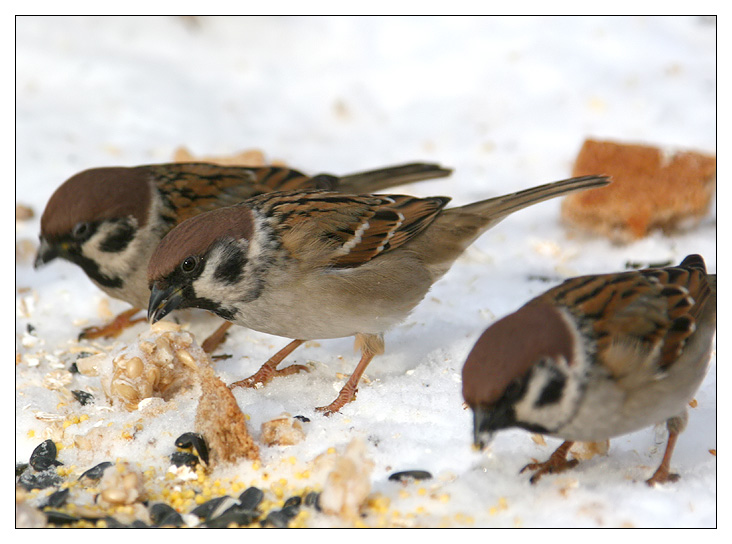 Снегирь
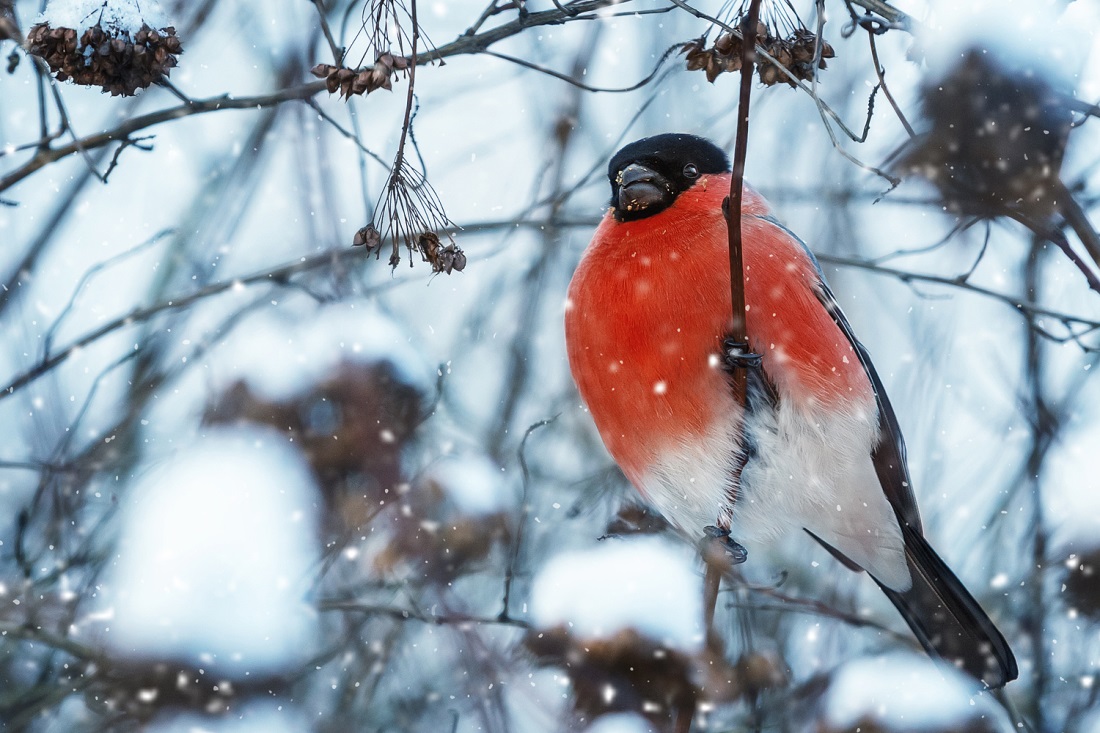 Синица
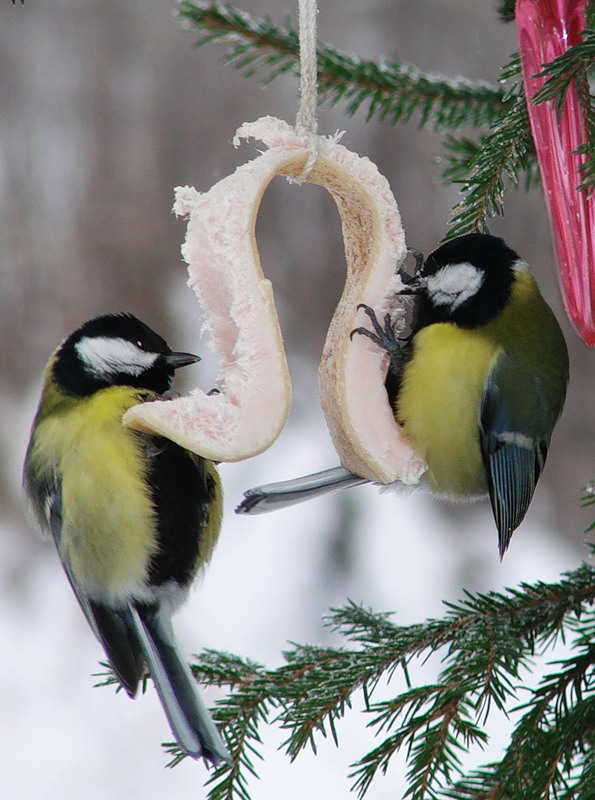 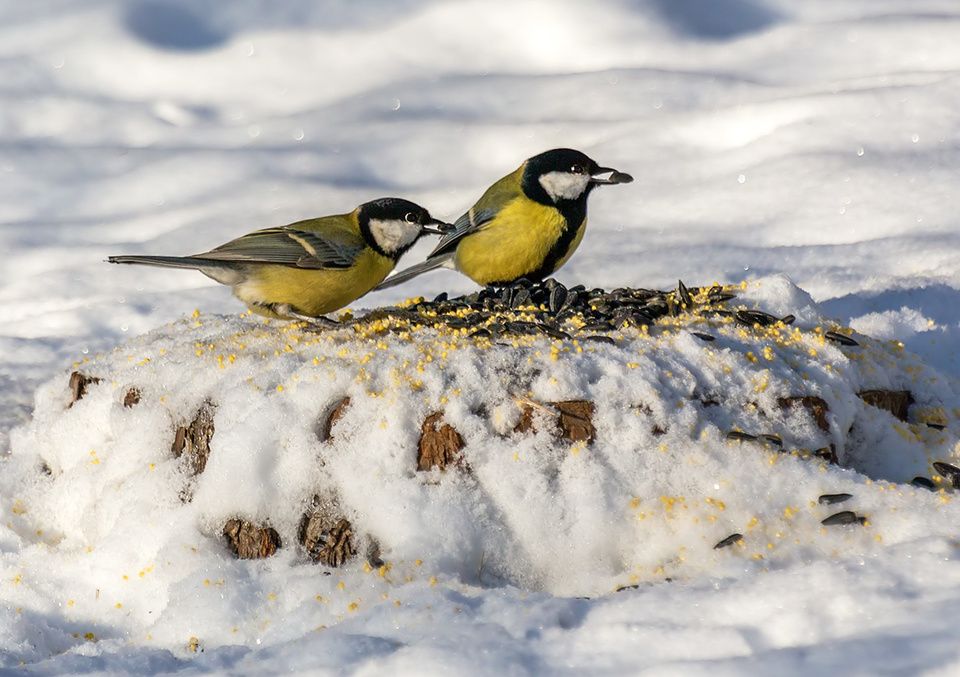 Ворона
Дятел
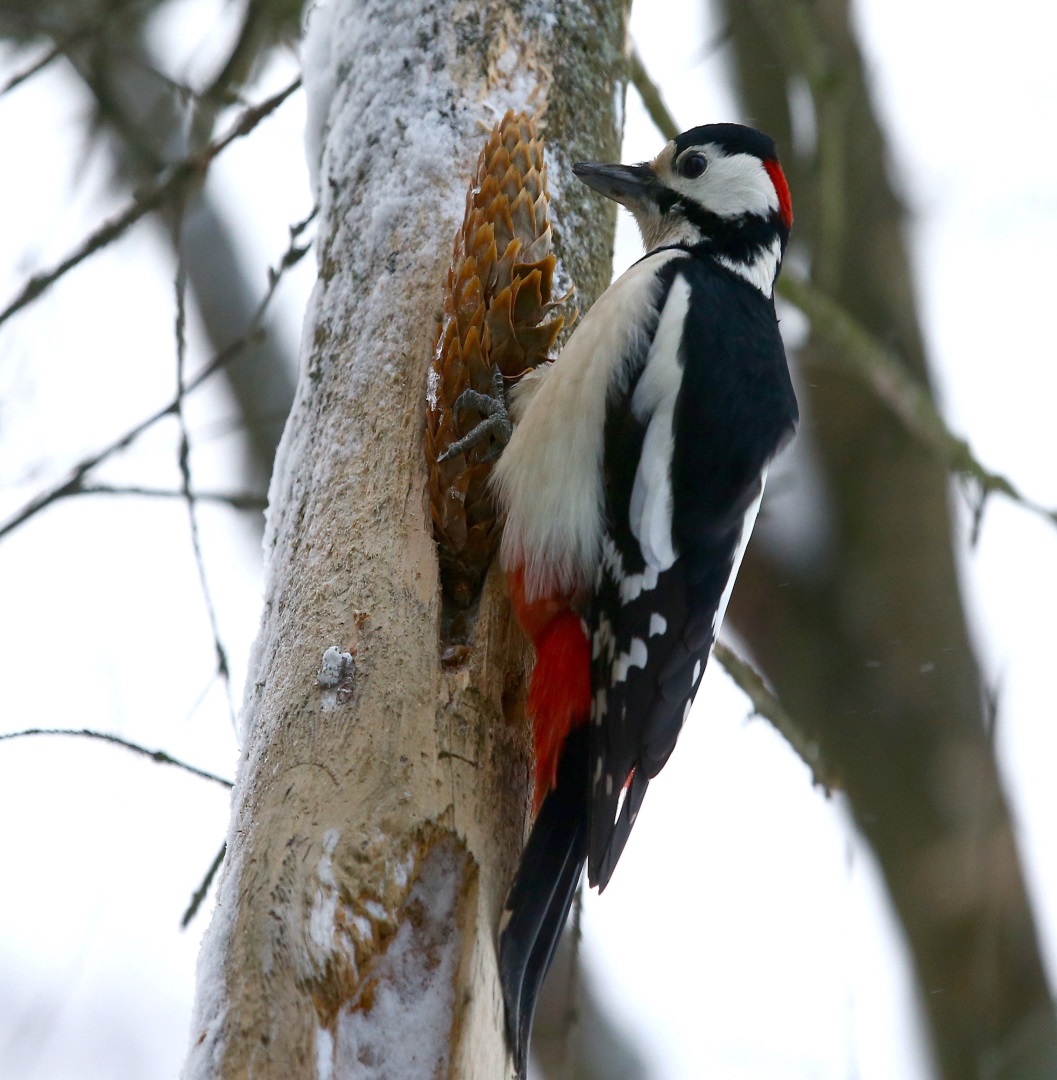 Голубь
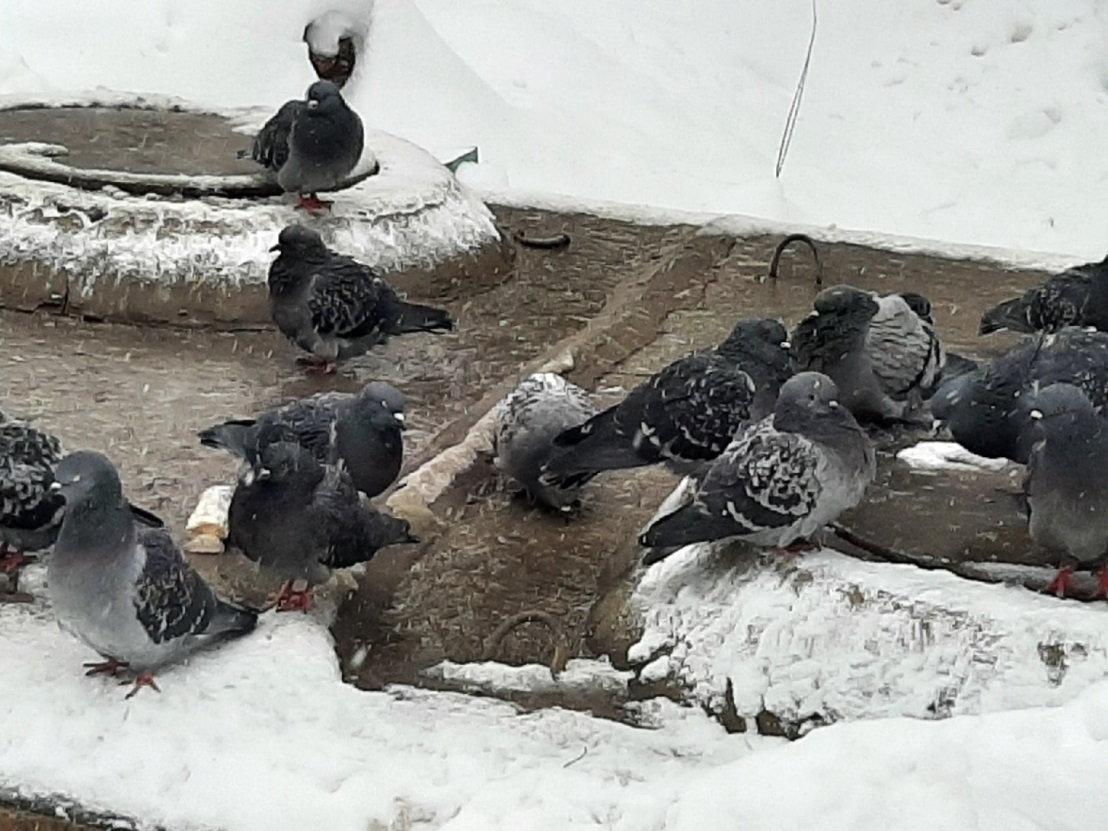 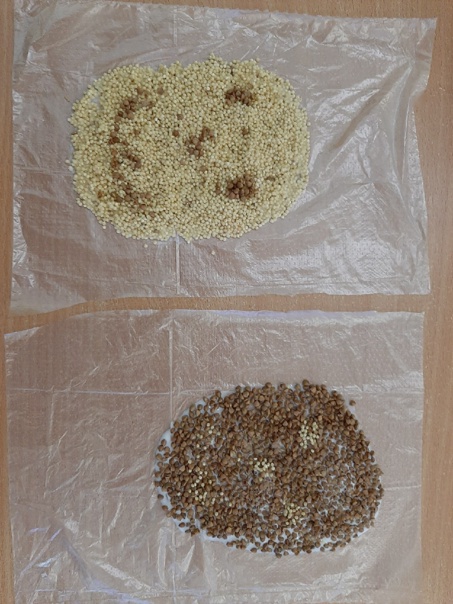 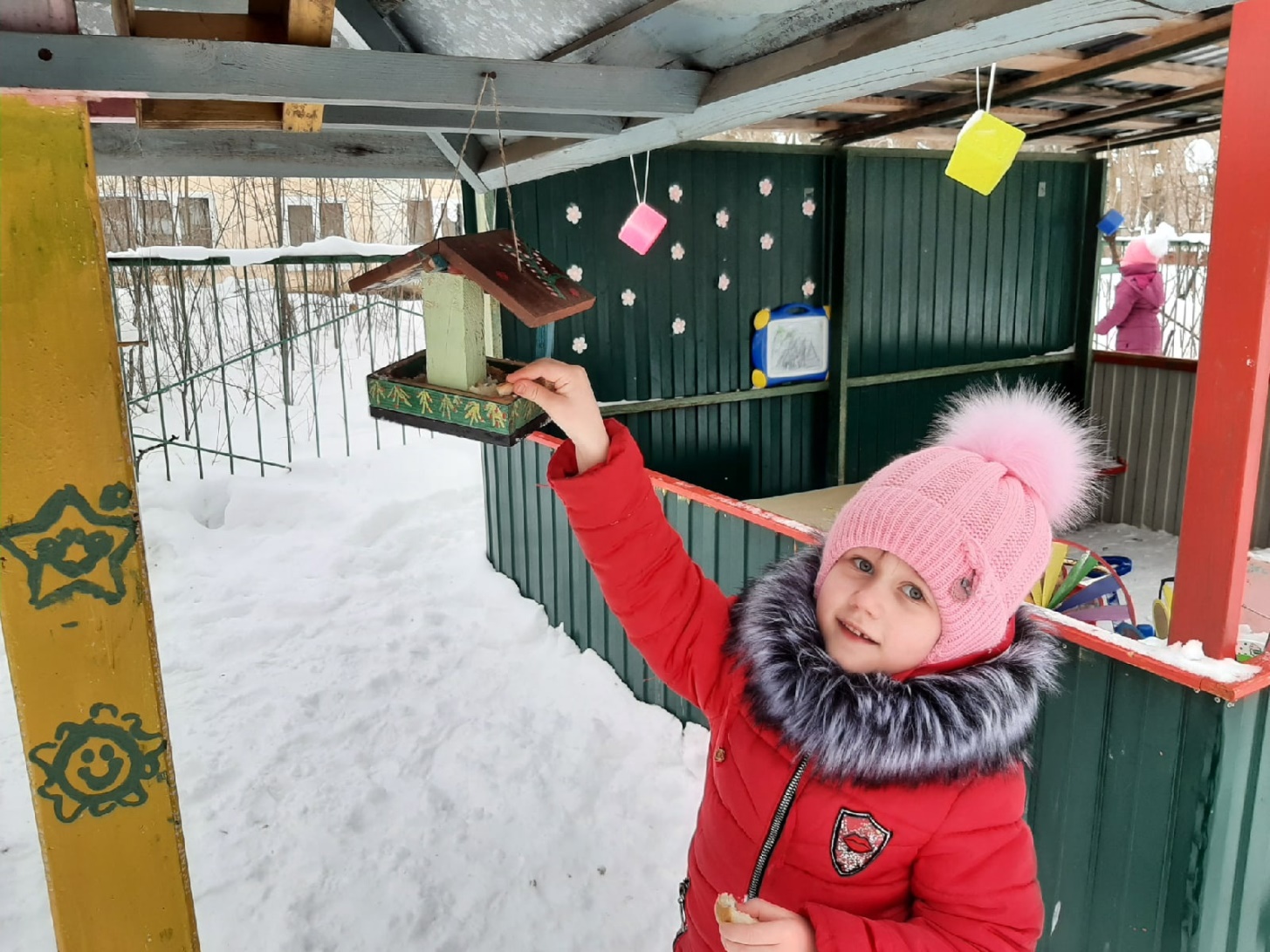